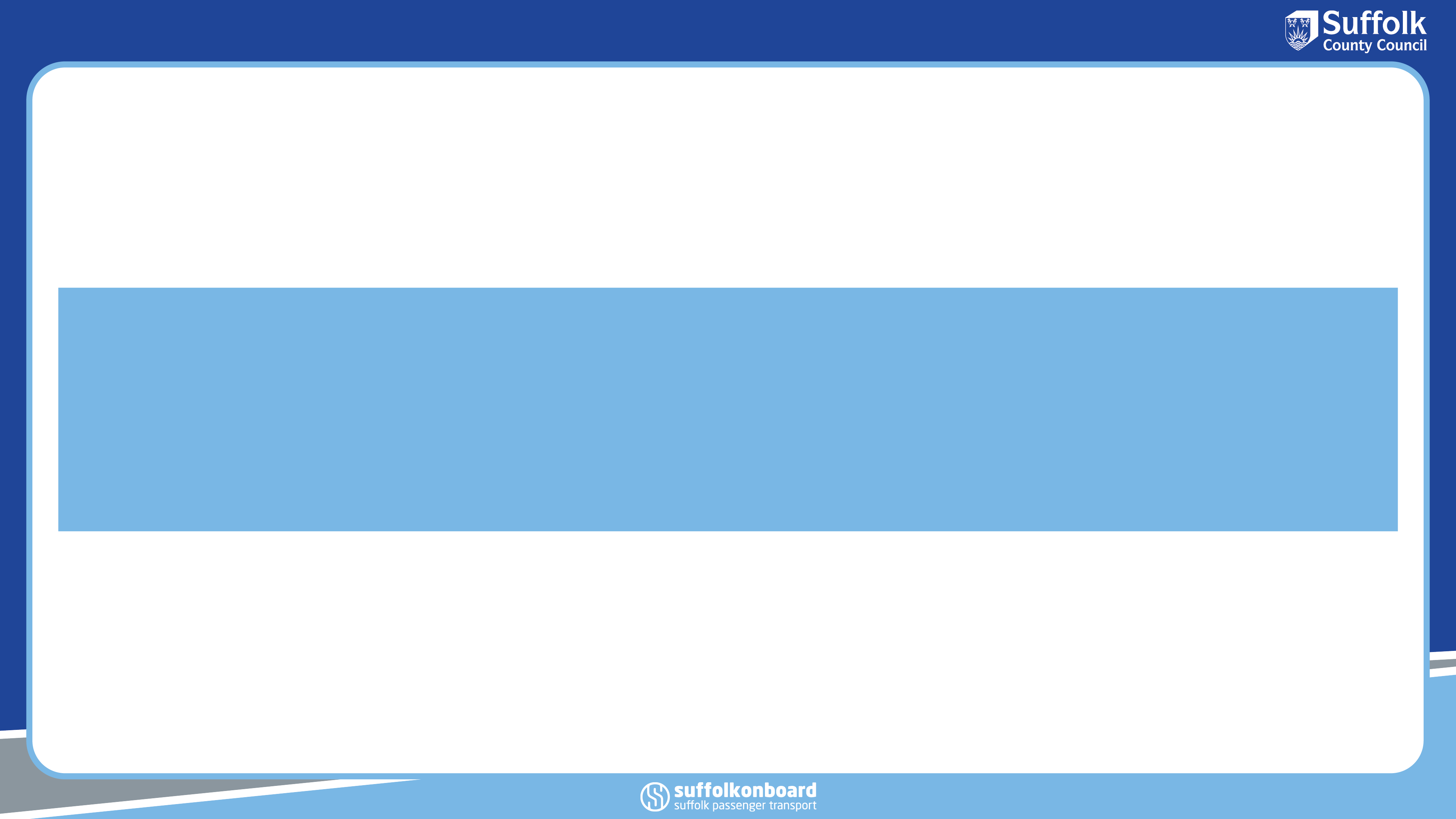 Passenger Transport
SENCO Forum, 11 July 2023


Julie Mitchell, Policy & Information Manager

Transport.service@suffolk.gov.uk – 0345 6066173
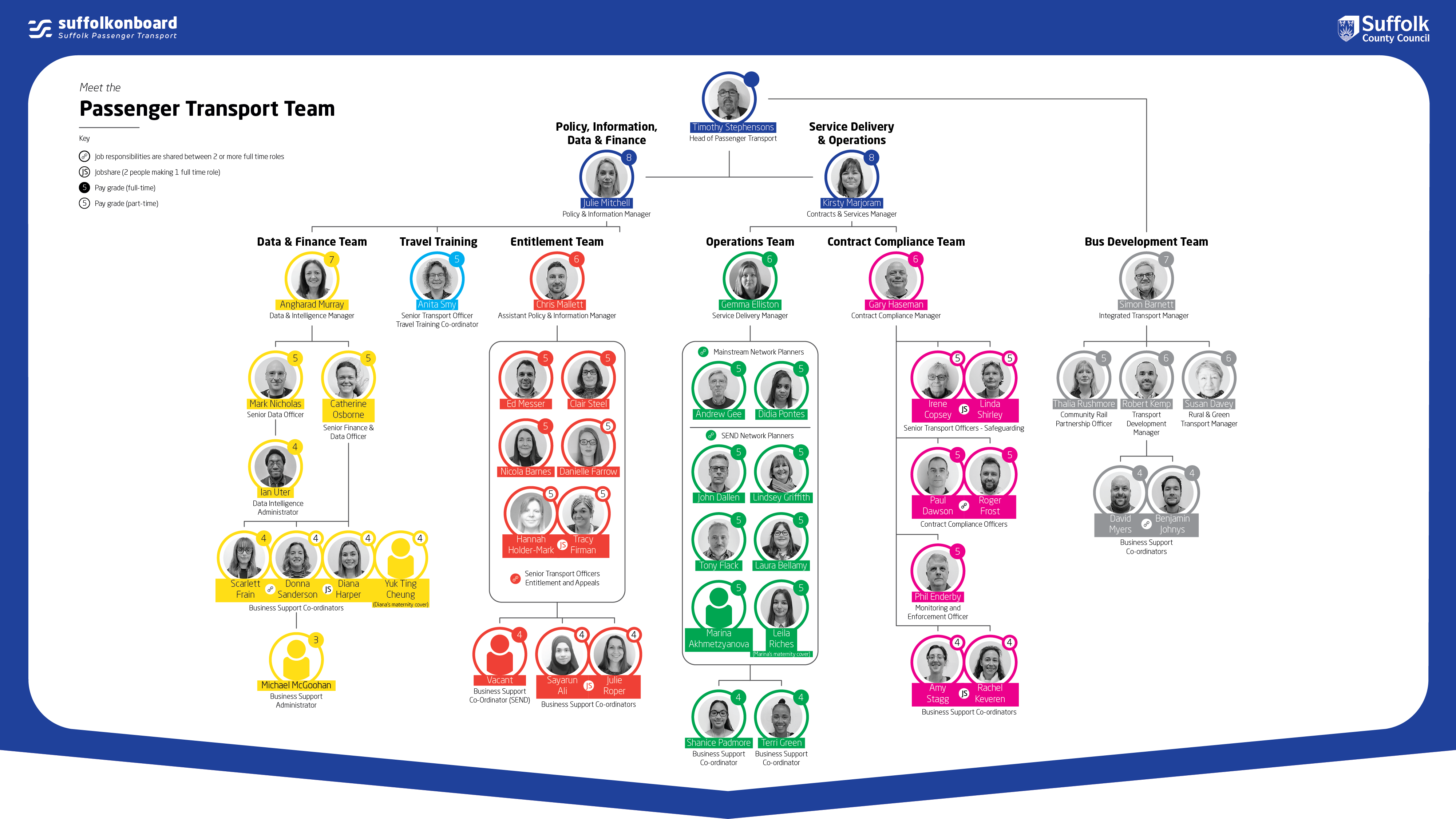 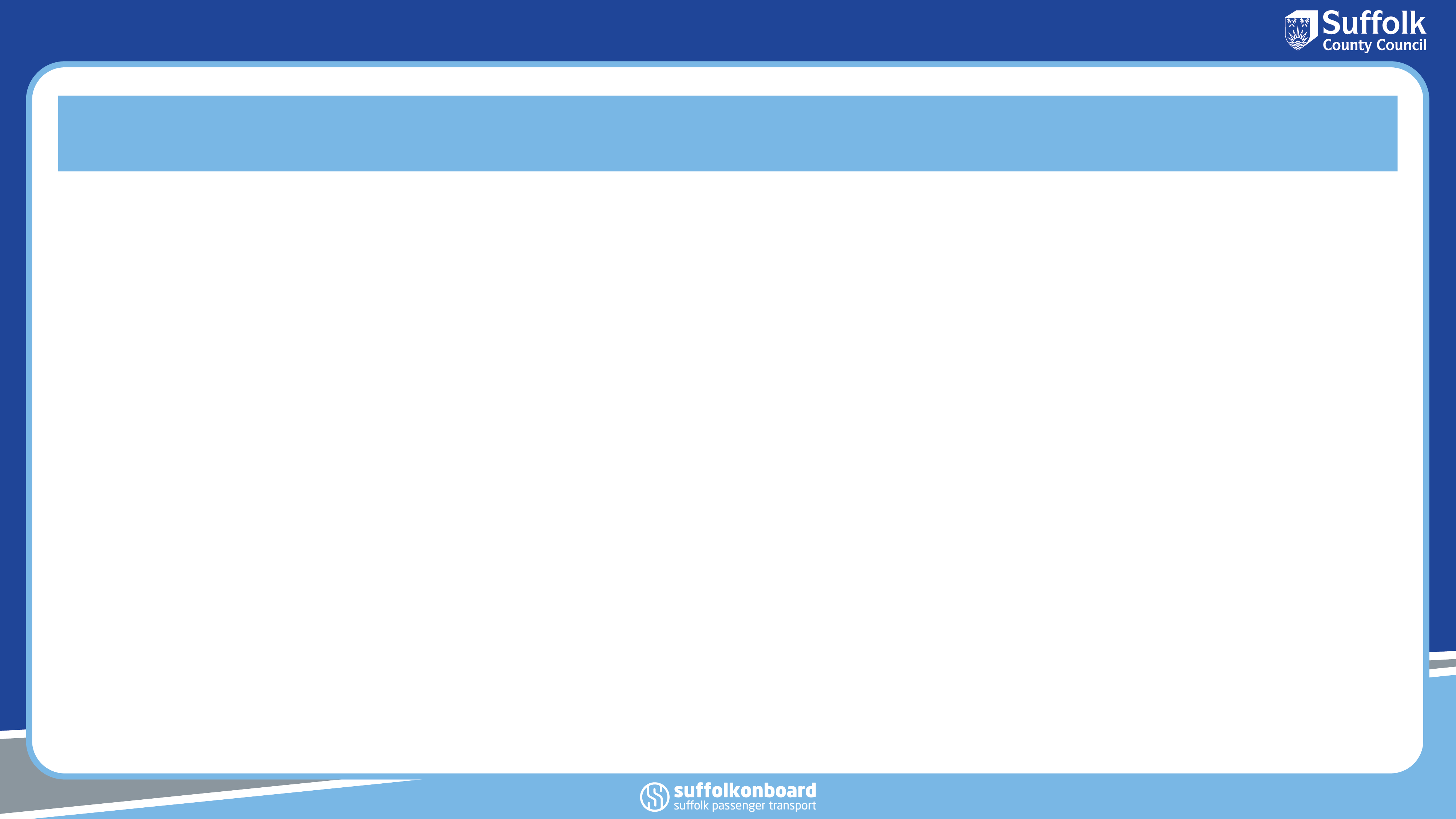 The Team
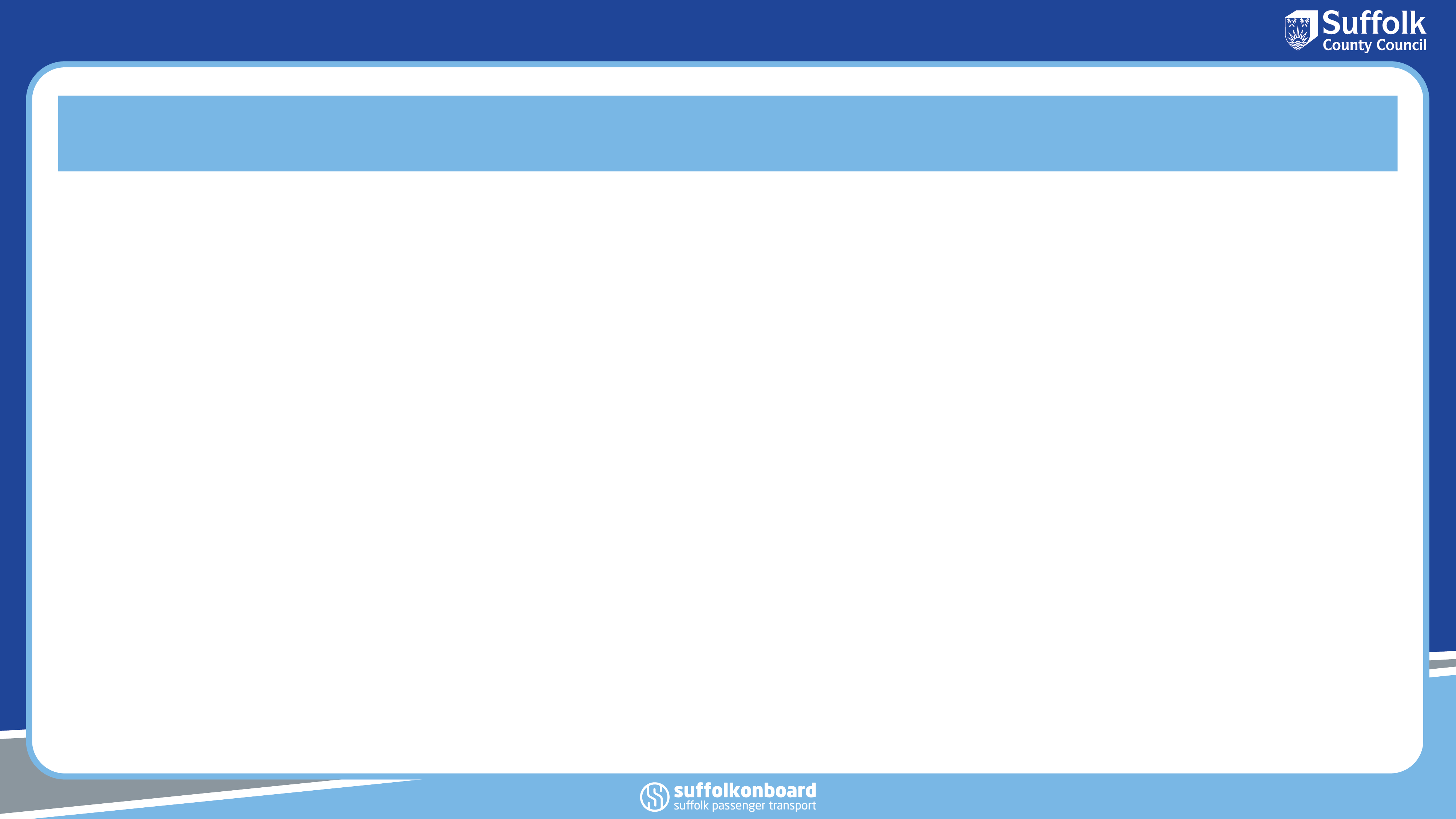 Passenger Transport – what we do & who we work with …
Procurement
Rural & Green Travel
Process applications
Local Authorities
www.suffolkonboard.com
SEND School Travel
Schools
Transport reviews & appeals
Contract monitoring & enforcement
Real time bus data
Media & Comms
Bus Open Data (BODS)
Passenger Transport
Mainstream School Travel
Data Warehouse
SEND Sufficiency Planning
Independent Travel Training
ENCTS
Admissions
Section 106
School place planning
Pay Operators
Public bus
Social Care
Pay families
Data & Information
Bus registrations
Budget monitoring & forecasting
Contact centre
DBS Checks
Suffolk Parent Carer Forum
DfE & DfT
SENDIASS
Safeguarding Training
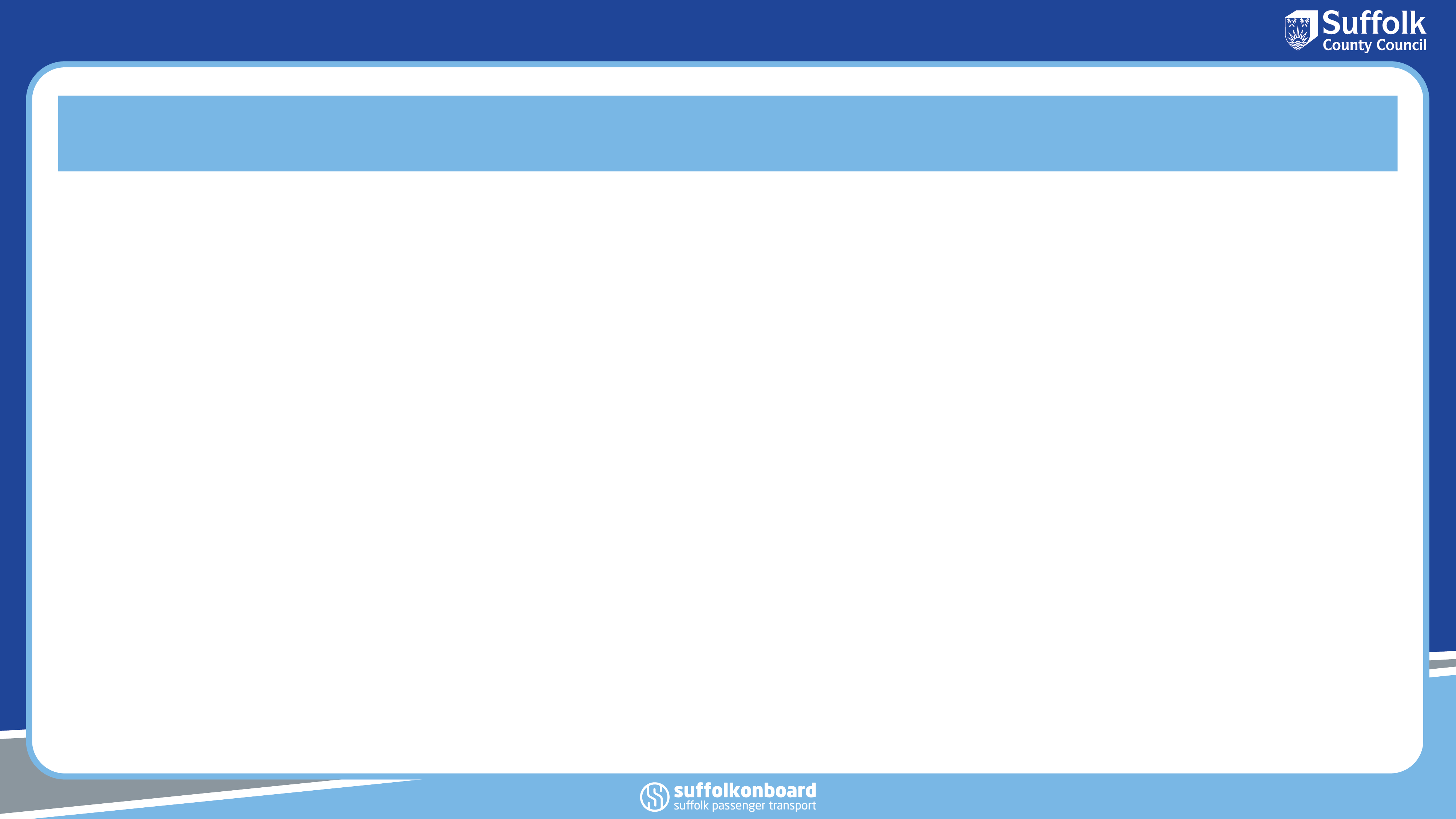 School travel costs…..
Average cost for a SEND pupil per year
£10,000
Average cost of mainstream pupil?
£1,500
Spend for school travel 2022/2023
£36.5m, £6.5m over the allocated budget
This is an increase of 62% in 5 years
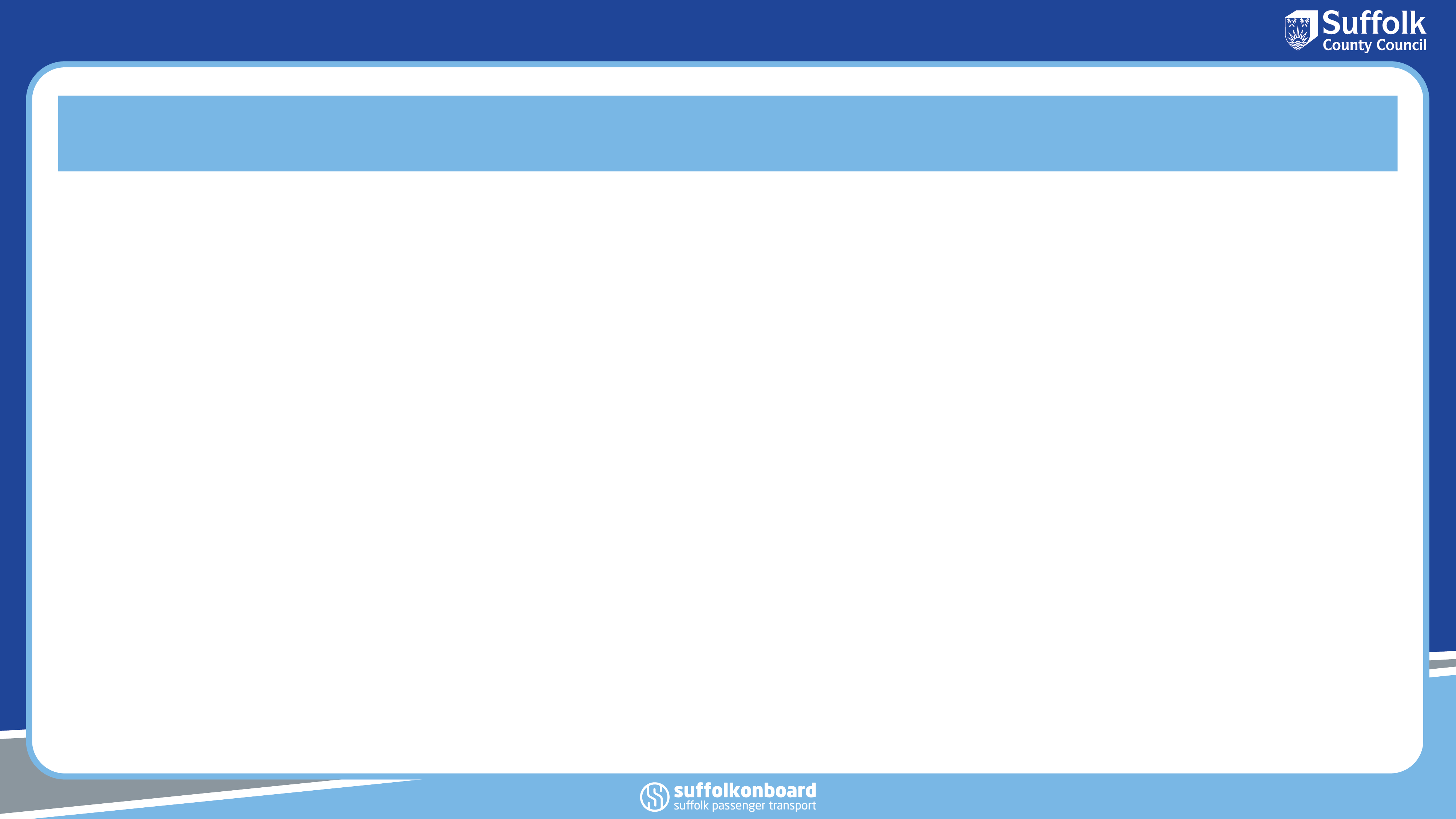 What are our current challenges?
High demand – increase in pupils requiring SEND transport
Increase in requests for individual travel
Increase in bespoke education packages
Increase in requests for part time timetables 
Gaps and/or missing information:
timetables, venue details, specific needs of pupils, when a pupil leaves a school we are not told
We don’t all have access to the same information
Expectation of families
Shortage of drivers  
Shortage of passenger assistants
Shortage of operators in certain geographical areas
Lack of bids on tenders
Unreasonably high bids on tenders/Increase in contract costs
Contracts being handed back by operators at short notice
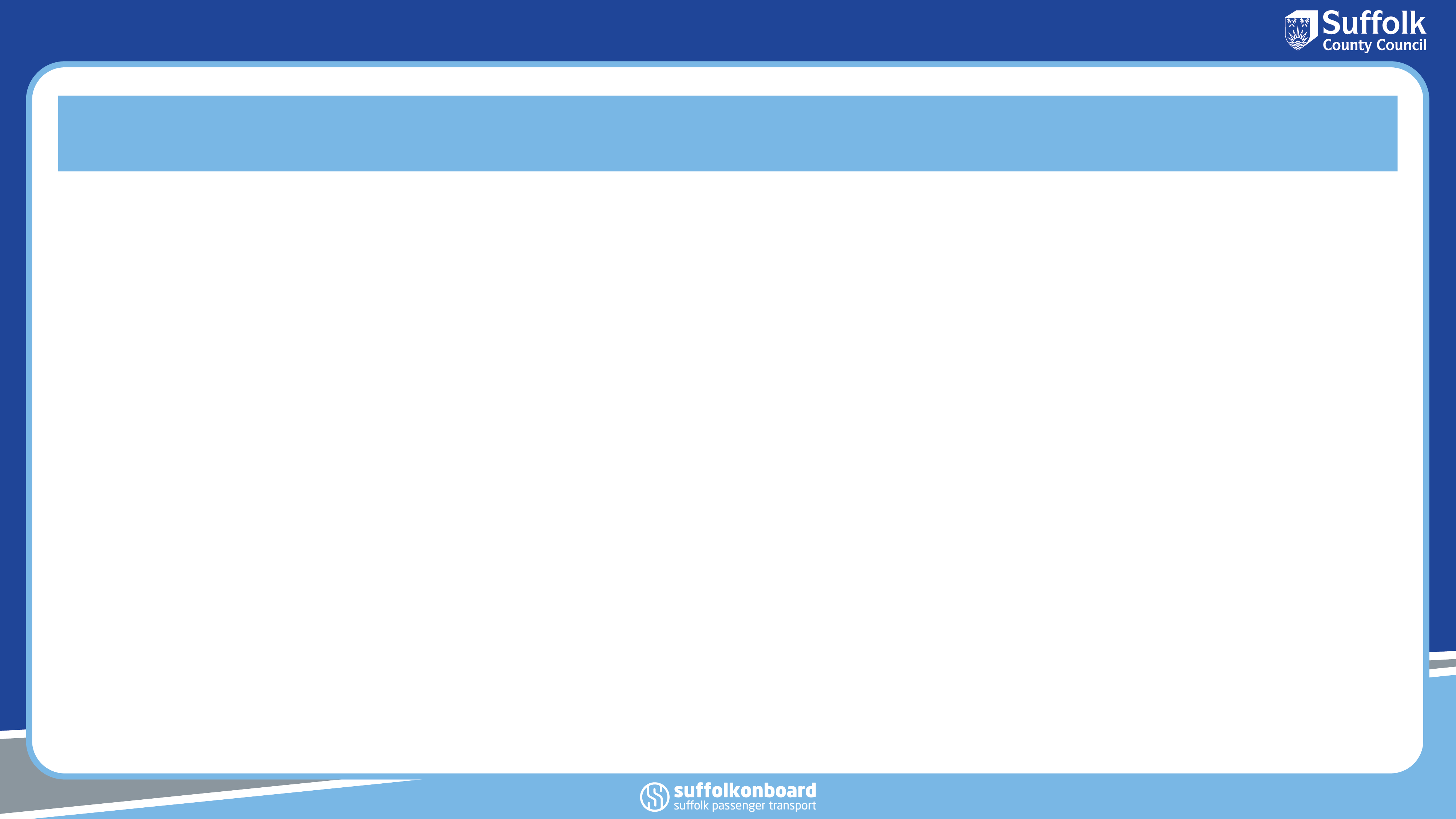 Priorities for 2023/24…..
Updated DfE Guidance
Risk Assessments and medically trained passenger assistants
One School One Operator pilot 
Process review
Review of communication with families - timings
Review of application process
Development of a transport offer
Develop e-learning module for key SCC staff members

Key points to note:
Start the school travel conversation early with families to help with transitions.
What can you do to help us?  How can we help each other?
Share thoughts, ideas and best practice.
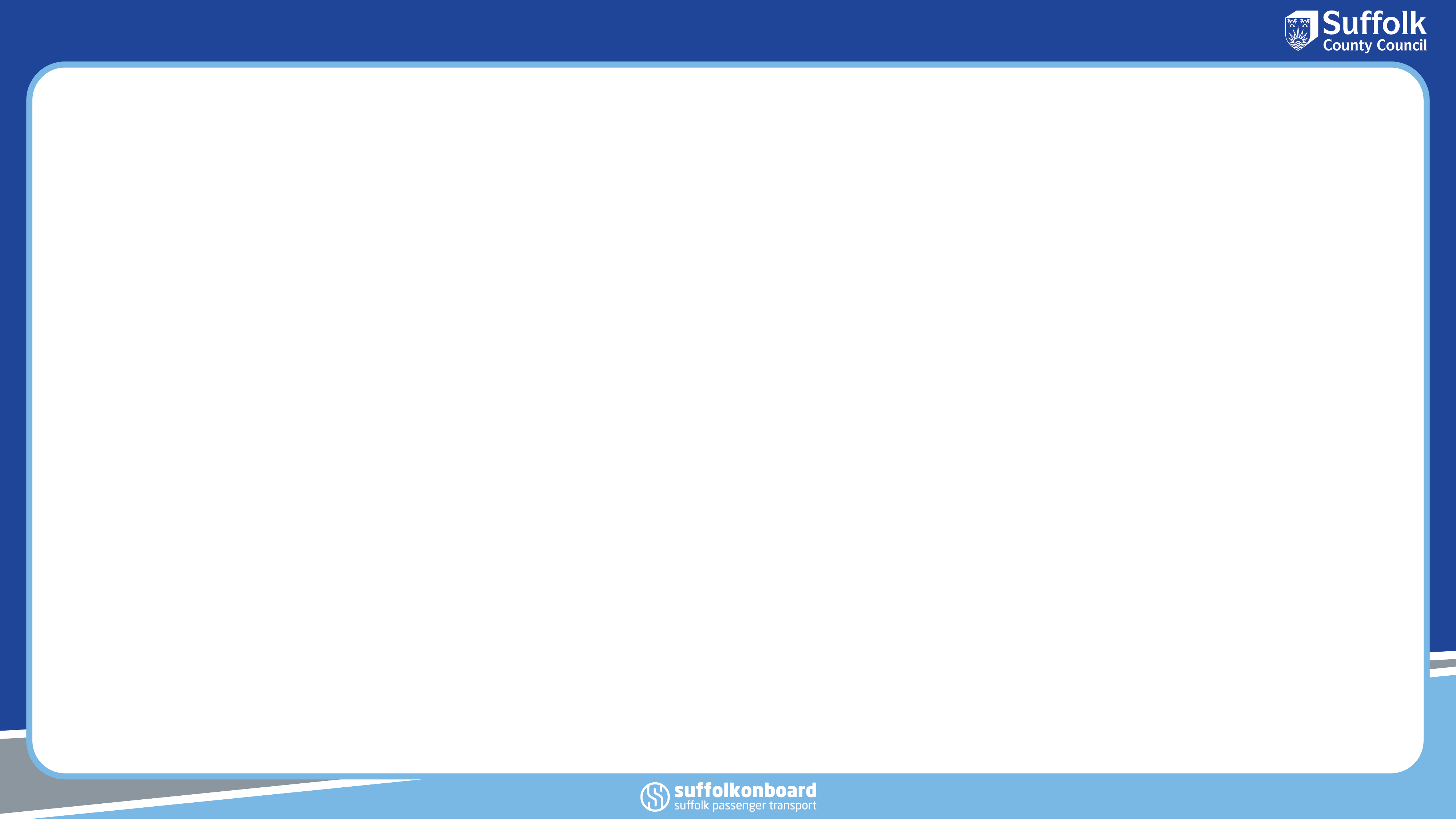 Contact details:

www.suffolkonboard.com
0345 6066173

School Travel Entitlement Queries
Transport.service@suffolk.gov.uk

SEND School Travel Operational Queries
Transport.servicespecialised@suffolk.gov.uk

Mainstream School Travel Operational Queries
Transport.serviceops@suffolk.gov.uk